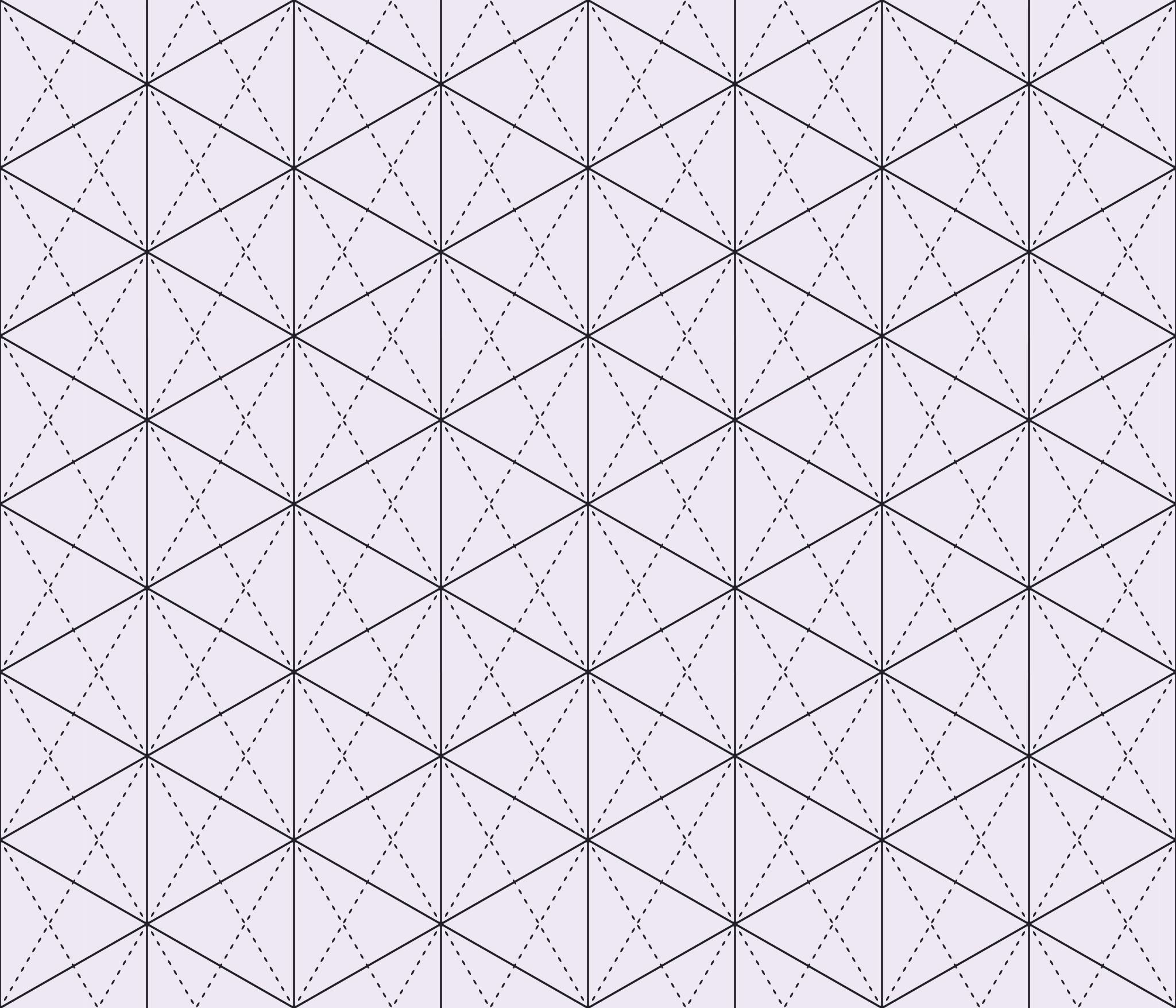 Welcome to Newrow!
Spring 2021
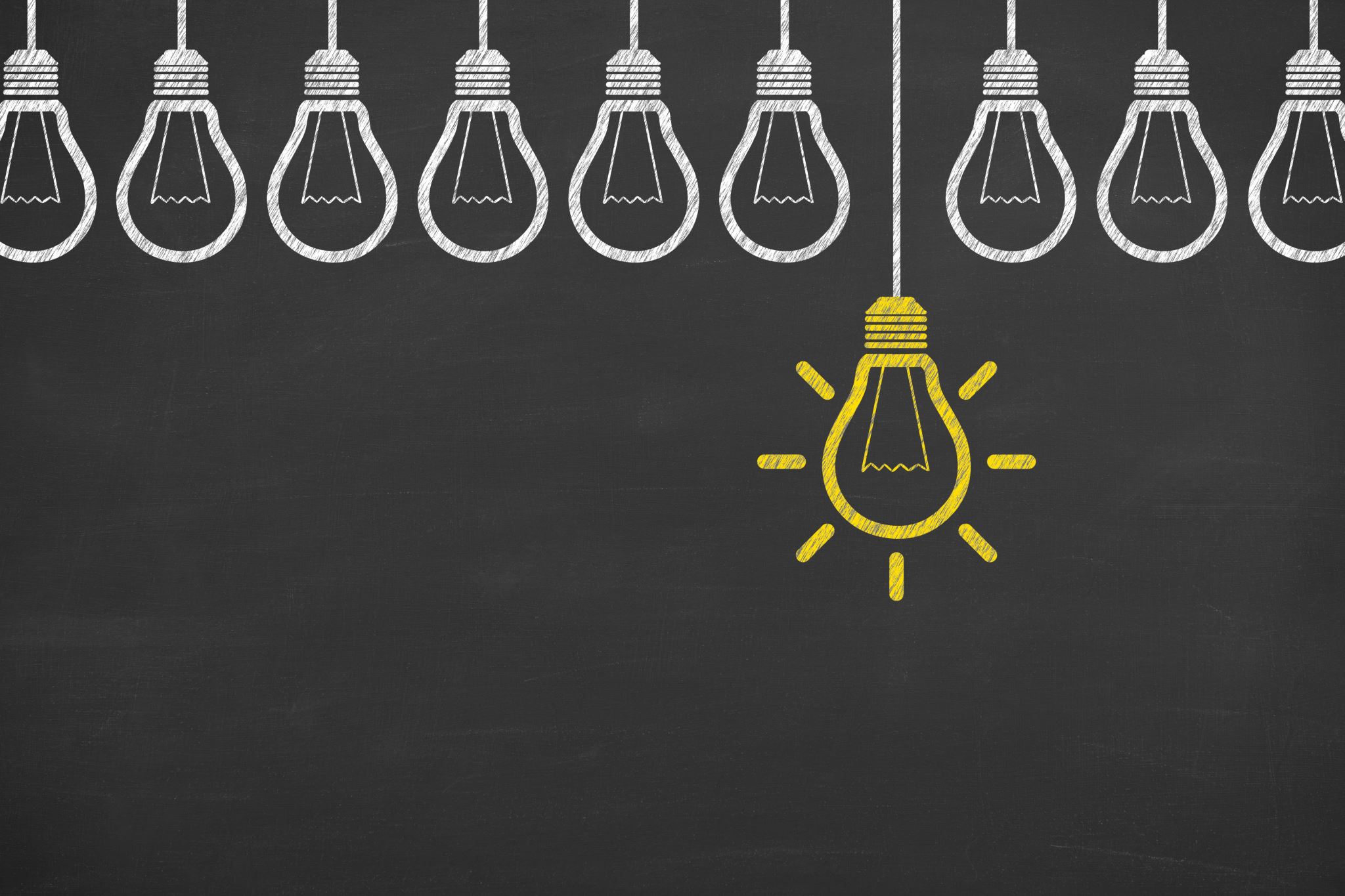 Let's Build a New Class Connect Classroom!
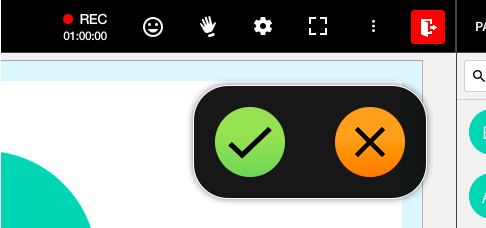 Give me a GREEN CHECK if you live in Northern MN
Give me an ORANGE X if you live in Southern MN
Newrow
Similarities to Blackboard
Changes from Blackboard
Ability to chat as a class and directly with the teacher/moderator
Writing on the whiteboard and interacting with the board
Screensharing / Appsharing
File transfer
Quick polling (green check/orange x; emoticons; ABCD; 1-5 Stars)
More webcams!
Waiting Room before session begins
Quizzes! (Multiple choice, multiple answer, open-ended questions)
Breakout rooms assigned (April – ability to move between breakout rooms will be back!) 
No 1:1 or private chat between students
Newrow Screen
Participants and Chat
Whiteboard PowerPoint
Webcams
Newrow Screen
Newrow Screen
Permissions
In settings, the teacher can choose if they want their students to be able to:
Draw/annotate on the screen
Play shared files from the playlist (choose which slide everyone sees or stop/start video content)
Share their screen with everyone
Write notes in the "notes" section
View other participants in the participants menu
Participate in chat (Room and Q&A)
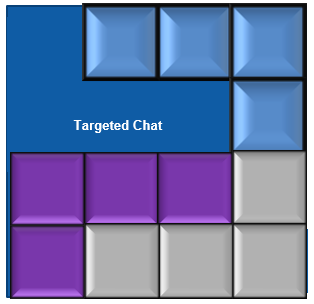 Layers of Newrow
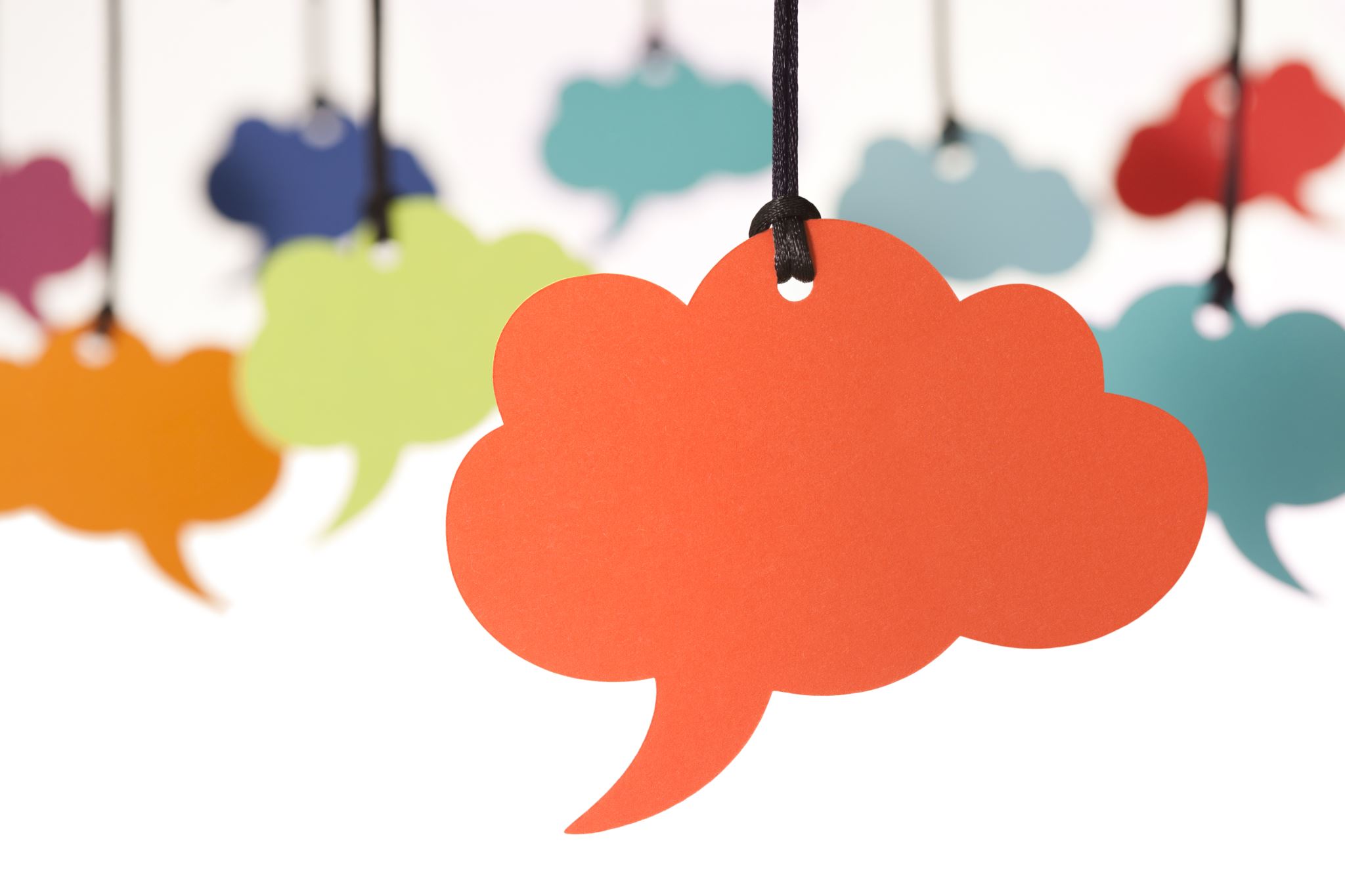 Chat Options
Room (Group) Chat, Q&A (Teacher) Chat
Time to Practice Using Our Tools!
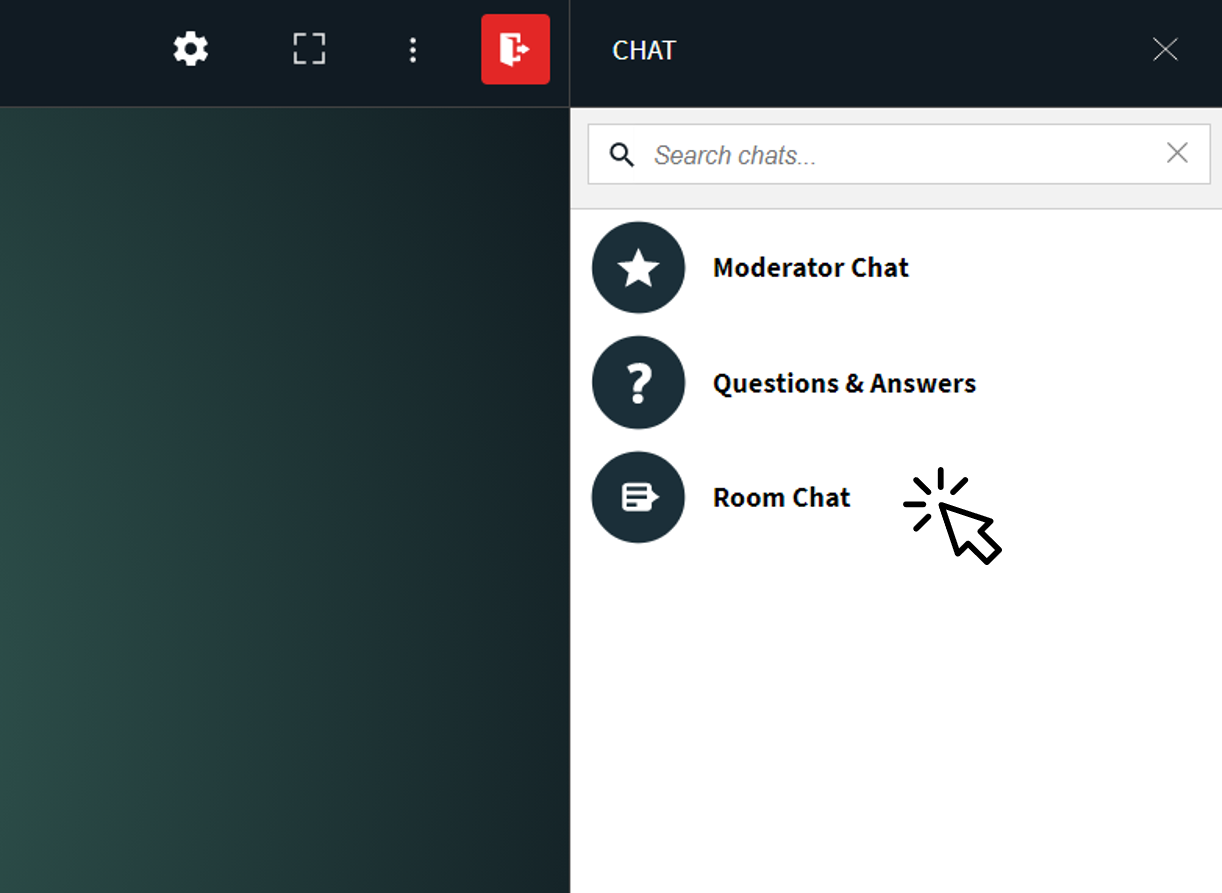 1. Type in the Room (Group) Chat – Would you rather be a YouTuber or Video Game Developer?
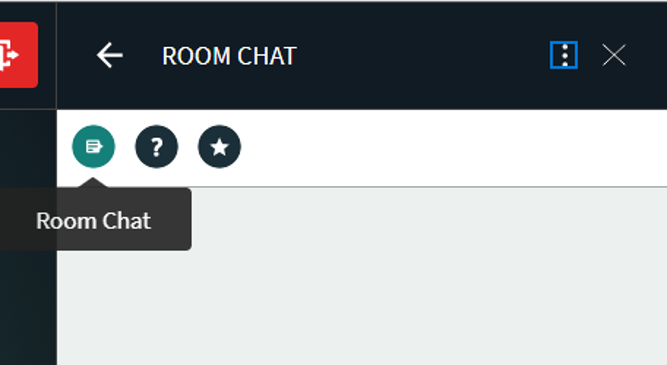 Time to Practice Using Our Tools!
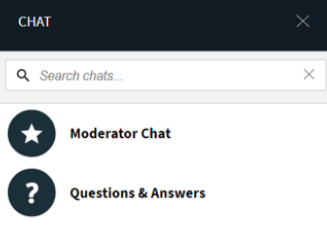 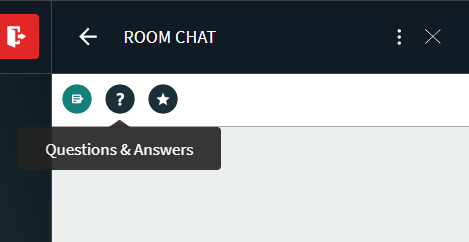 2. Type in the Q&A (All Teachers) Chat – Who is your Learning Coach? (Parent, Grandparent, Sibling, etc.)

*FYI: Although only the moderators (teachers) see what anyone else types in QUESTIONS & ANSWERS, the moderator can click "Reply All" to share a question and answer with the full group.
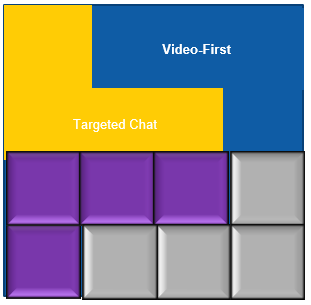 Layers of Newrow
Video-First....why???
Web psychologist, Liraz Margalit, notes that video is processed by our brains 60,000 times faster than text!
Viewers retain 95% of a message when watching a video compared to 10% when reading a text.
A study from 2012 (A Study of using Webcam in Computer Classroom) found that student grades improved and there was less difference between grades (meaning most students had good grades rather than some having high grades and some having low grades)!
Time to Practice Using Our Tools!
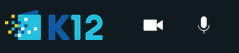 1. Turn on your video and share something in your room that is BLUE!
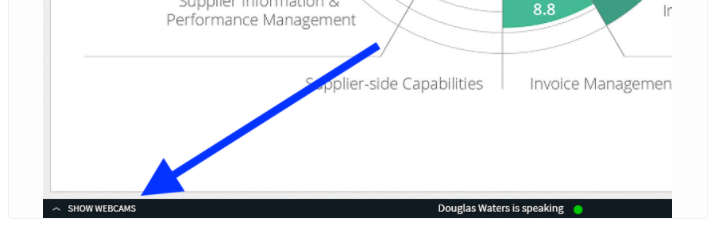 Time to Practice Using Our Tools!
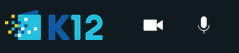 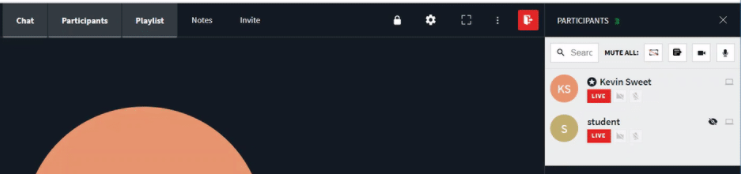 2. Starting at the top of the participant list, we will take turns and share our name + a food we like that begins with the same first letter by turning on and off our mic!
Example: Hi, my name is Alysia and I like avocados!
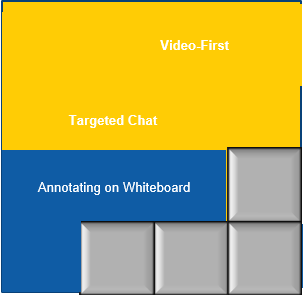 Layers of Newrow
Time to Practice Using Our Tools
Use the highlighter icon to complete the wordsearch!


Word Bank:
Clubs                     Elks
Strong Start         Newrow
Advisor           Grades Tab
Mic              Content Tab
School Email           ReReg
Homeroom          Webcam
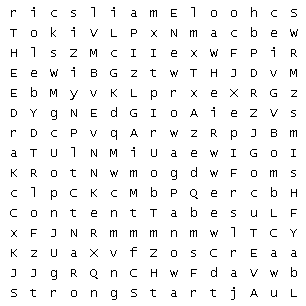 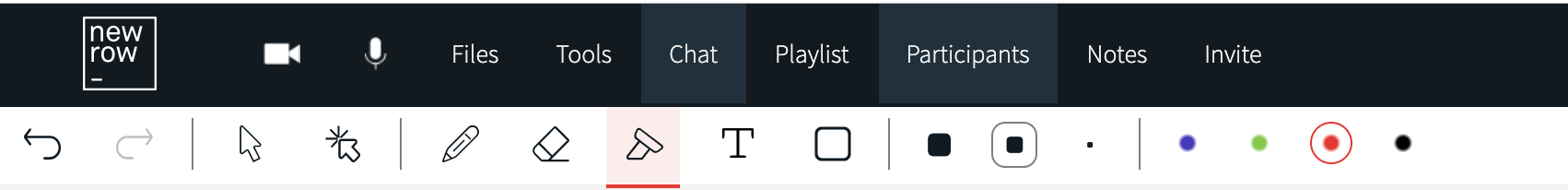 Time to Practice Using Our Tools
Use the text icon to tell us what words we missed!


Word Bank:
Clubs                     Elks
Strong Start         Newrow
Advisor           Grades Tab
Mic              Content Tab
School Email           ReReg
Homeroom          Webcam
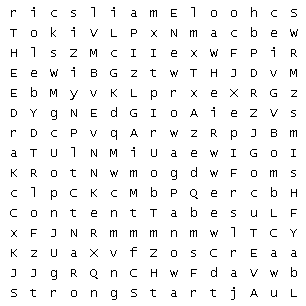 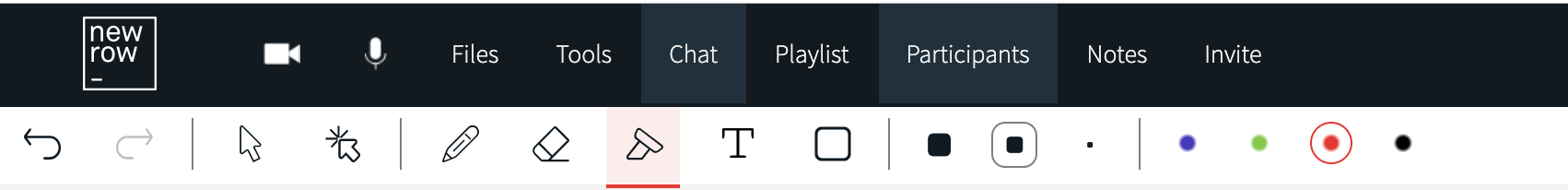 New Words:
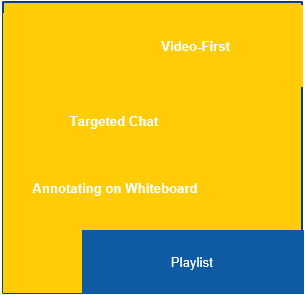 Layers of Newrow
YouTube
[Speaker Notes: Show participants how a video looks in the new platform - here is a video from Ms. Engelbrecht! https://youtu.be/ofbwEMc5Ixk]
Quizzes
I will prompt a quiz now! You will be able complete quiz once I "publish" the quiz!
You will be able to see your results once I "end" the quiz :)
Resources
[Speaker Notes: https://docs.google.com/forms/d/e/1FAIpQLSdITyNLxkn3H0NeZDjZRkoWUcLzBH_DpK3mPbYbLXFBkXNqyQ/viewform]